Prinsipper for god underveisvurderingB – Samarbeid
Mål for modulen er at …
Dere skal bli kjent med prinsippene for læringsfremmende underveisvurdering.
Dere skal kunne reflektere over egen praksis i lys av prinsippene.
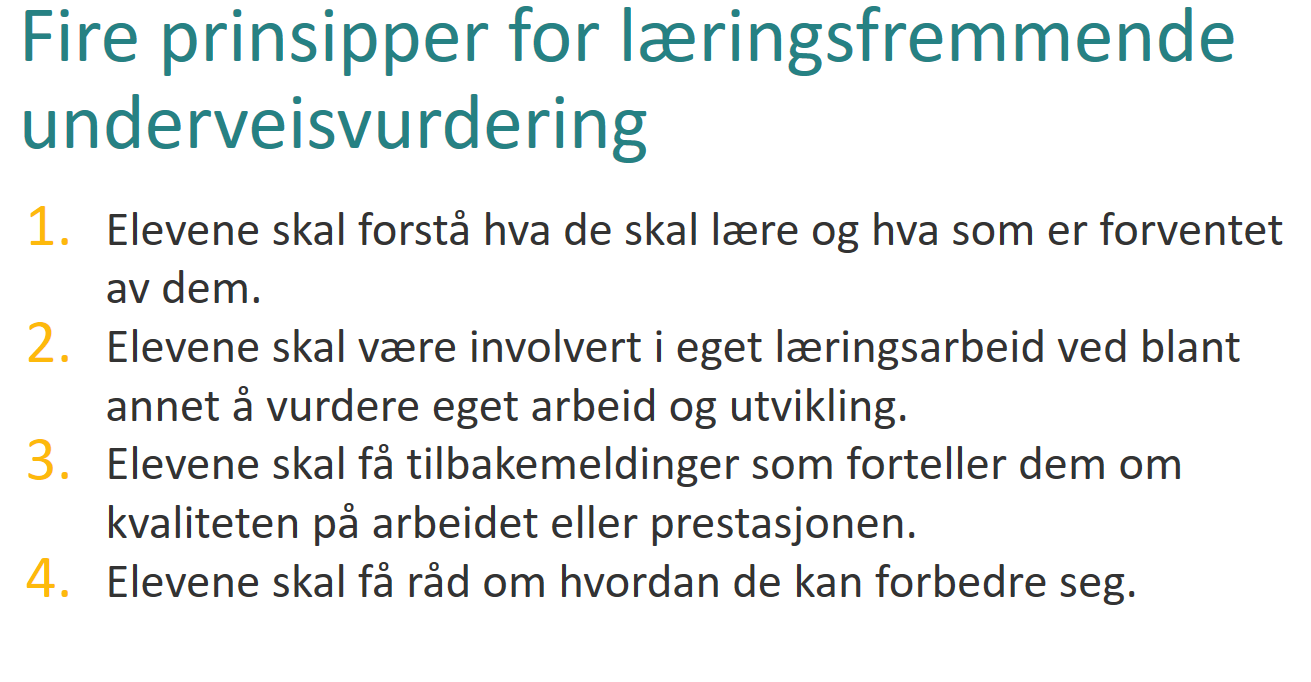 Tidsplan for denne økta
Introduksjon og faglig påfyll
15 minutter
Hva defineres som underveisvurdering?
“All vurdering som foregår underveis i opplæringen er underveisvurdering. Den skal være et redskap i læreprosessen, gi grunnlag for tilpasset opplæring og bidra til at elever og lærlinger øker kompetansen sin i fag.”
													(Hentet fra Udir.no)
Fire prinsipper for læringsfremmende underveisvurdering
Elevene skal forstå hva de skal lære og hva som er forventet av dem.
Elevene skal være involvert i eget læringsarbeid ved blant annet å vurdere eget arbeid og utvikling.

Elevene skal få tilbakemeldinger som forteller dem om kvaliteten på arbeidet eller prestasjonen.
Elevene skal få råd om hvordan de kan forbedre seg.
Vi skal nå se nærmere på disse to.
1. Elevene skal forstå hva de skal lære og hva som  er forventet av dem
Involver elevene i arbeid med kompetanse- og læringsmål, kjennetegn og kriterier slik at de får oversikt over hva de skal lære og hva som forventes av dem.

Gi konkrete eksempler på hva det innebærer å ha den 
      aktuelle kompetansen. 

Forklar elevene hvordan læringsaktiviteten kan bidra til å oppnå den aktuelle kompetansen.
2. Elevene skal være involvert i eget læringsarbeid ved blant annet å vurdere eget arbeid og utvikling
La elevene få vurdere eget arbeid, egen faglig utvikling og egen kompetanse.

La elevene øve på å reflektere over og aktivt forsøke å kontrollere og påvirke egen læring. Målet er at elevene skal bli i stand til å tilegne seg kunnskap på selvstendig vis. Dette kan gjøres ved å bruke noen minutter på refleksjoner, eller ved å la elevene jobbe med mer komplekse egenvurderingsoppgaver.
Bruk hverandrevurdering der elevene bruker tydelige faglige kriterier, og legg til grunn at tilbakemeldingene kun skal baseres på faglige prestasjoner.

https://www.udir.no/laring-og-trivsel/vurdering/underveisvurdering/involvering/
Elevaktivitet
Dere skal nå gjennomføre en elevaktivitet om faseoverganger. 
Etterpå skal dere diskutere hvordan vi kunne gitt god underveisvurdering i arbeidet med aktiviteten.
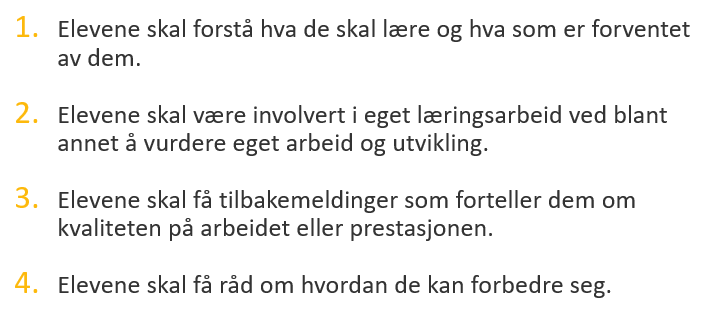 Elevaktivitet
20 minutter
Setninger i rekkefølge – faseoverganger (5 min)
Jobb sammen i par.
Les gjennom setningslappene og bli enige om hvilken rekkefølge dere vil legge setningene i.
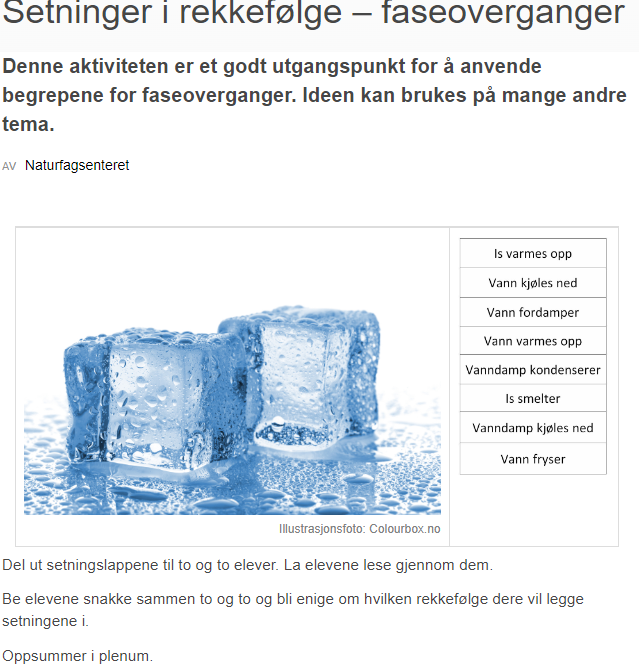 Plenum (10 min)
Noen par presenterer løsninga si.
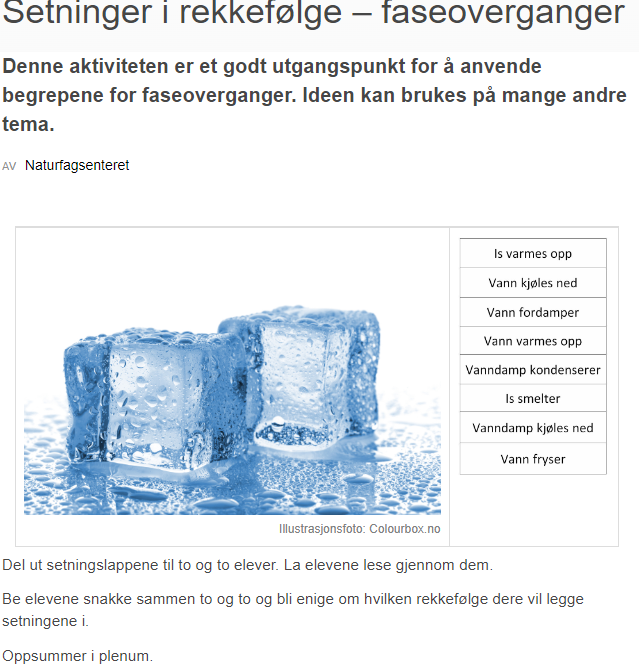 Faglig forklaring
Starten kan være hvor som helst også i en sirkel, som et kretsløp, men rekkefølgen på setningene er 
      Is varmes opp
      Is smelter
      Vann varmes opp
      Vann fordamper
      Vanndamp kjøles ned
      Vanndamp kondenserer
      Vann kjøles ned
      Vann fryser
Gruppearbeid
30 minutter
Forbered dere på å dele i plenum etterpå
Gruppearbeid (15 min)
Jobb sammen i grupper på tre–fire personer. 
Diskuter hvordan vi kunne ha lagt til rette for at:
elevene får vurdere eget arbeid, egen faglig utvikling og egen kompetanse i aktiviteten
Del i plenum (15 min)
Hver gruppe deler sine forslag til hvordan vi kunne ha lagt til rette for at elevene får vurdere eget arbeid, egen faglig utvikling og egen kompetanse i aktiviteten.
Noter gjerne ned forslagene. De kan være til nytte når dere etterpå skal planlegge egen undervisning.
Planlegg egen undervisning
25 minutter
Tips til tema i naturfag:
Fordøyelsen, livssyklus til planter og dyr og karbonets kretsløp.
Lag en aktivitet
Lag en tilsvarende aktivitet som «Setninger i rekkefølge» med valgfritt tema som passer undervisninga di. 
Velg ett av disse to prinsippene for læringsfremmende underveisvurdering. Planlegg hvordan du vil legge til rette for at elevene:
forstår hva som ligger i kompetansemål og læringsmål og hva de innebærer i forhold til aktiviteten
eller
får vurdert eget arbeid, egen faglig utvikling og egen kompetanse i aktiviteten
Prinsipper for god underveisvurderingD – Etterarbeid
Tidsplan for denne økta
Erfaringsdeling etter utprøving
55 minutter
Mål for modulen er at…
Dere skal bli kjent med prinsippene for læringsfremmende underveisvurdering.
Dere skal kunne reflektere over egen praksis i lys av prinsippene.
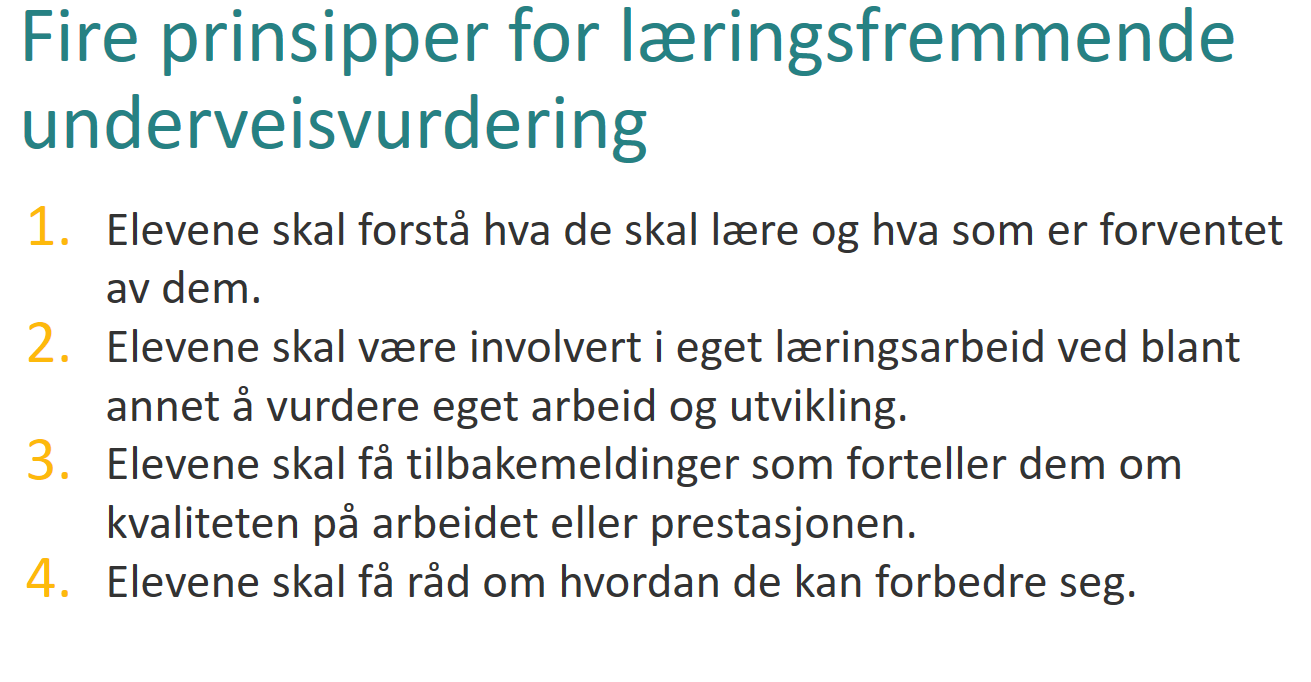 Diskuter i grupper (10 min)
Del erfaringer fra utprøvinga.
Hvilket tema brukte du i aktiviteten Setninger i rekkefølge?
Diskuter i grupper (15 min)
Del erfaringer fra utprøvinga.
Hvordan la du til rette for at elevene:
skulle forstå hva som lå i kompetansemål og læringsmål og hva det innebar i forhold til aktiviteten?
fikk vurdert eget arbeid, egen faglig utvikling og egen kompetanse i aktiviteten?
Deling i plenum (15 min)
Hver gruppe forteller hvordan dere la til rette for at elevene:
skulle forstå hva som lå i kompetansemål og læringsmål og hva det innebar i forhold til aktiviteten
fikk vurdert eget arbeid, egen faglig utvikling og egen kompetanse i aktiviteten
Tenk-par-del (15 min)
Hvordan kan dere jobbe med læringsfremmende underveisvurdering i fremtidig undervisningspraksis?
Tenk (2 min)
Diskuter i par (3 min)
Del i plenum (10 min)
Kilder
https://www.udir.no/laring-og-trivsel/vurdering/om-vurdering/underveisvurdering/
https://www.udir.no/laring-og-trivsel/vurdering/underveisvurdering/involvering/